gender
29th April 2020
stereotypes about men and women
stereotypes about men and women
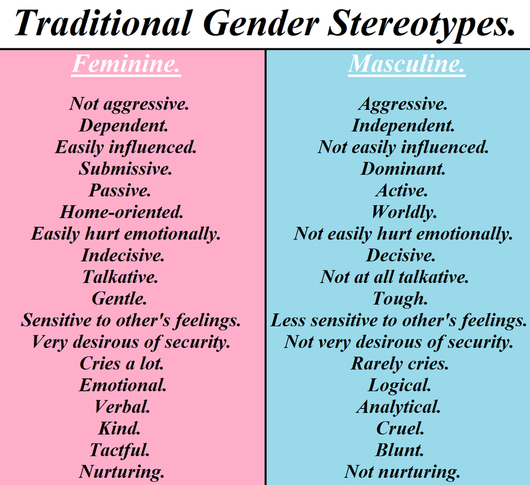 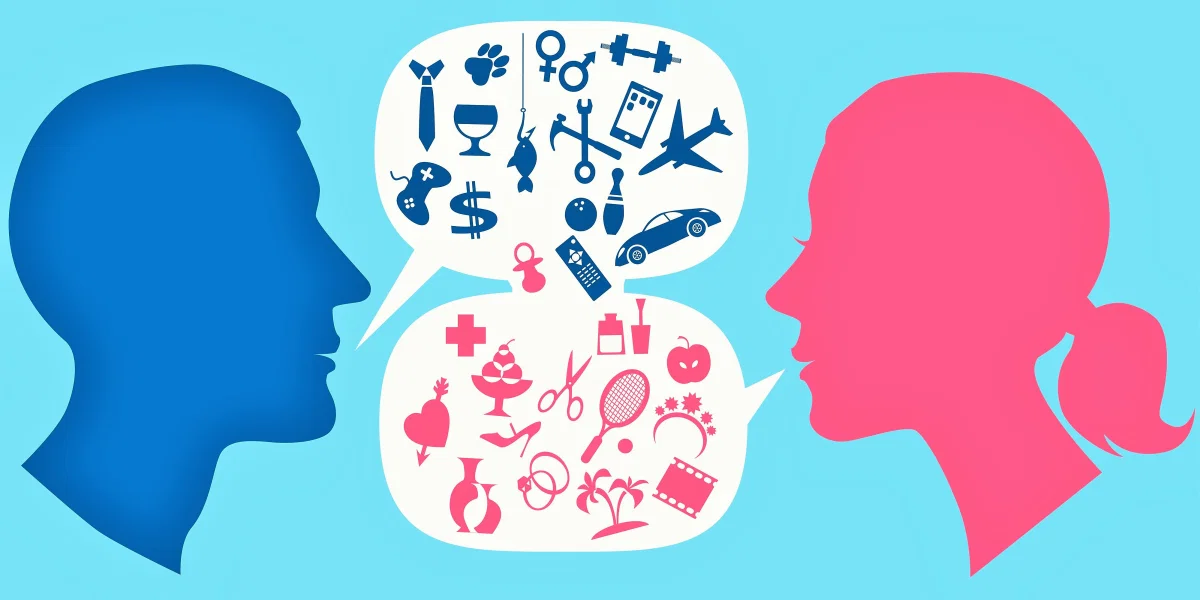 stereotypes about men and women
https://www.youtube.com/watch?v=nWu44AqF0iI
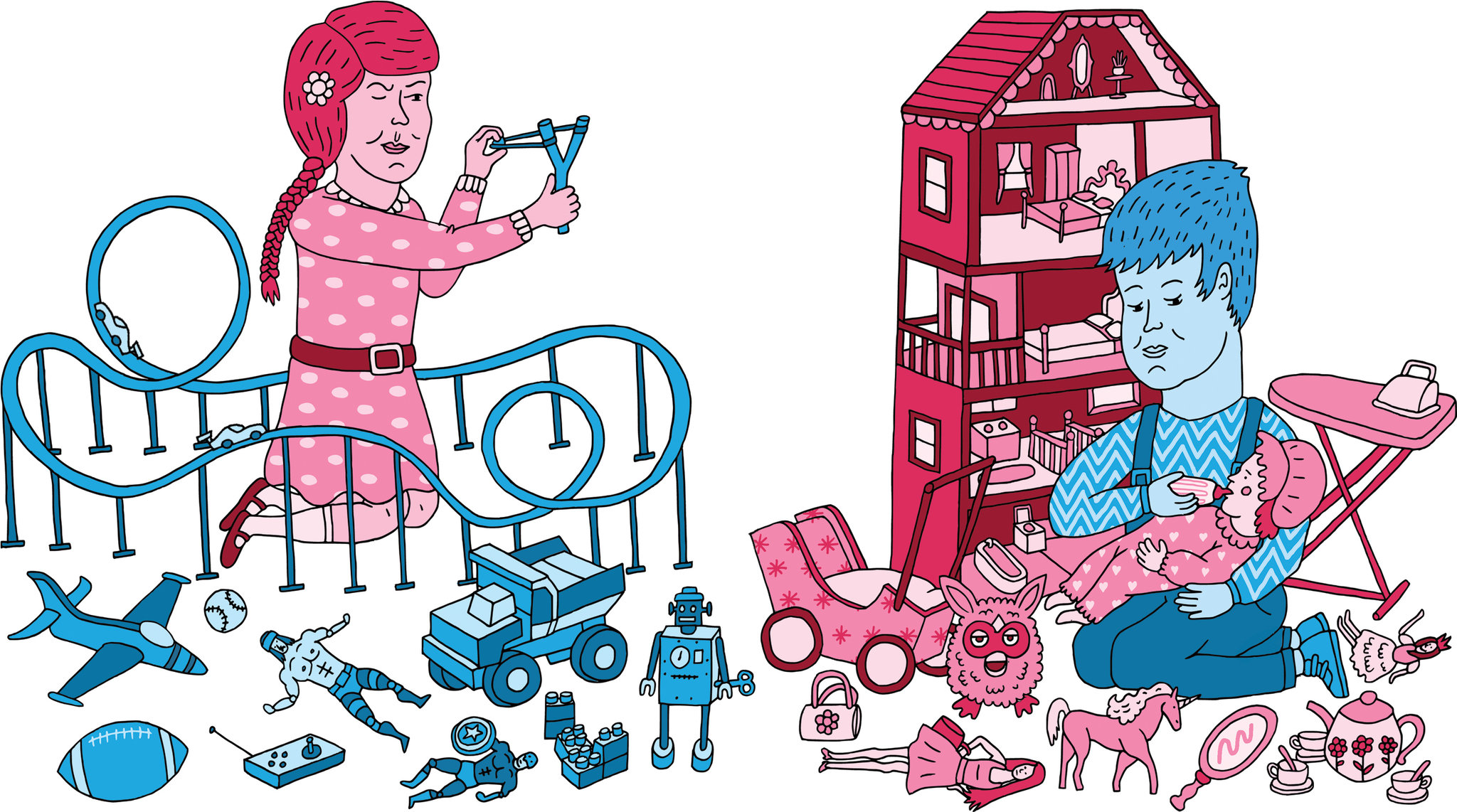 How are the genders valued in different cultures?
https://www.istat.it/donne-uomini/index.html?lang=en
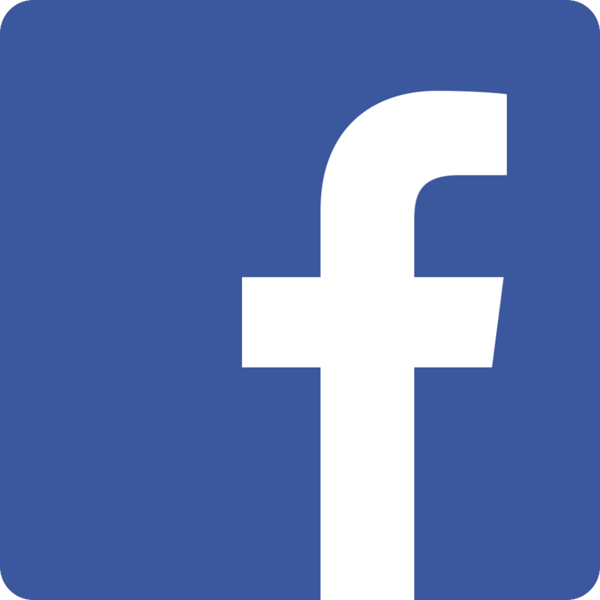 gender (Facebook 2014)
Agender
Androgyne
Androgynous
Bigender
Cis
Cisgender
Cis Female
Cis Male
Cis Man
Cis Woman
Cisgender Female
Cisgender Male
Cisgender Man
Cisgender Woman
Female to Male
FTM
Gender Fluid
Gender Nonconforming
Gender Questioning
Gender Variant
Genderqueer
Intersex
Male to Female
MTF
Neither
Neutrois
Non-binary
Other
Pangender
Trans
Trans*
Trans Female
Trans* Female
Trans Male
Trans* Male
Trans Man
Trans* Man
Trans Person
Trans* Person
Trans Woman
Trans* Woman
Transfeminine
Transgender
Transgender Female
Transgender Male
Transgender Man
Transgender Person
Transgender Woman
Transmasculine
Transsexual
Transsexual Female
Transsexual Male
Transsexual Man
Transsexual Person
Transsexual Woman
Two-Spirit
From https://abcnews.go.com/blogs/headlines/2014/02/heres-a- list-of-58-gender-options-for-facebook-users/
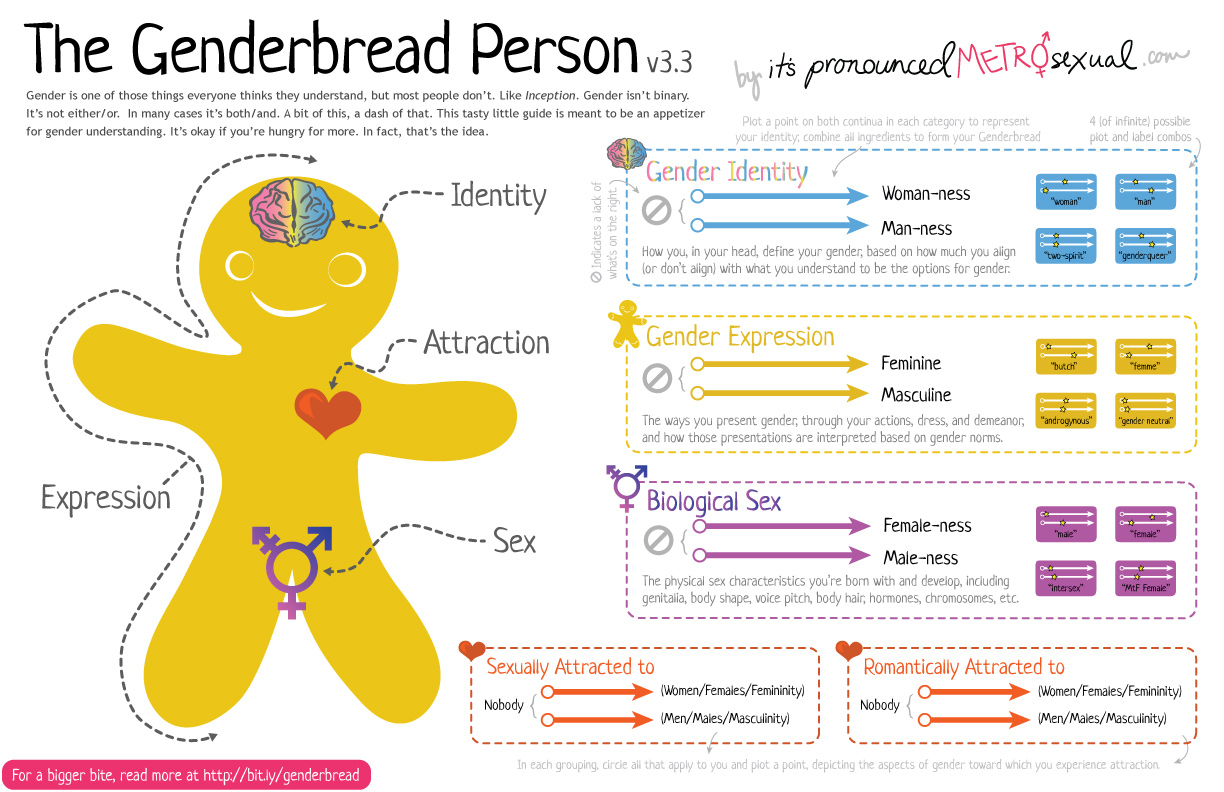 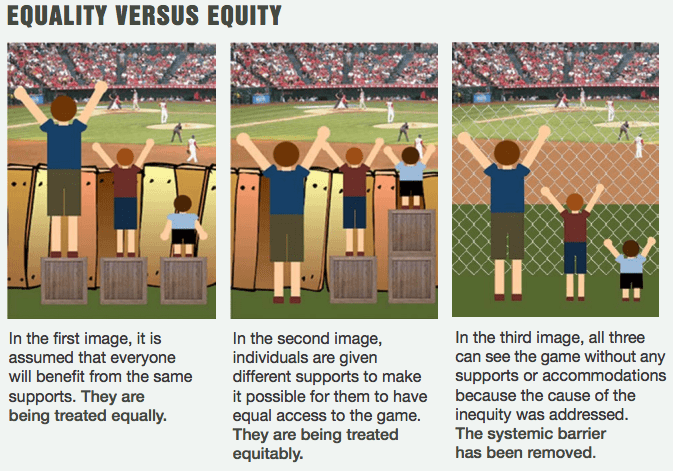 Adapted from https://www.diffen.com/difference/
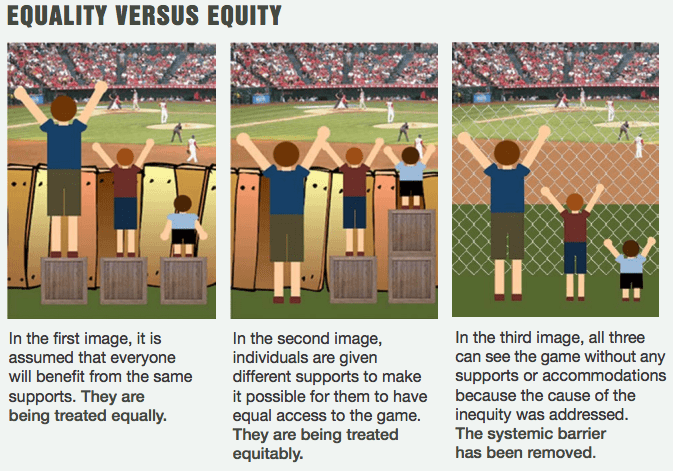 tenses practice
https://docs.google.com/presentation/d/1aXusS_K31EdwUgP_vu0q9WWmugkb4emGsRGErMAeT3s/edit?usp=sharing